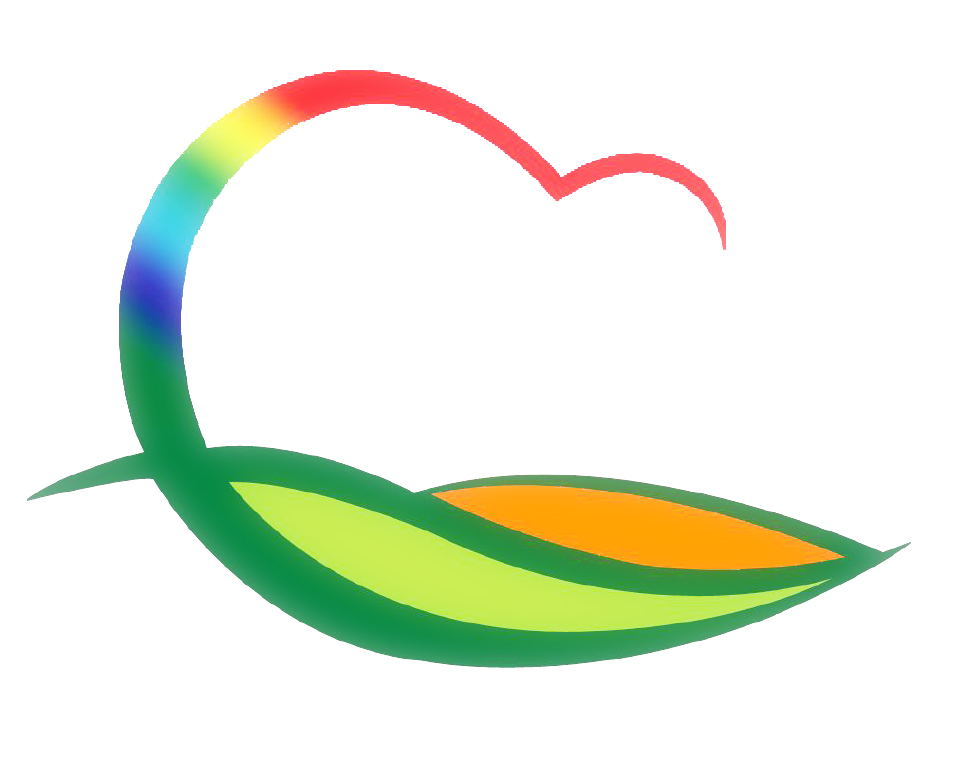 행   정   과
[Speaker Notes: 먼저, 지금의 옥천입니다.]
2-1. 정보통신보조기기 보급사업 신청서 접수
접수기간 : 5. 1.(금) ~ 6.19.(금) 
대      상 : 장애인, 상이등급 판정을 받은 국가유공자
접수방법 : 온라인, 우편, 방문접수 중 택일
2-2. 민간 및 사회단체 행사